The lost child
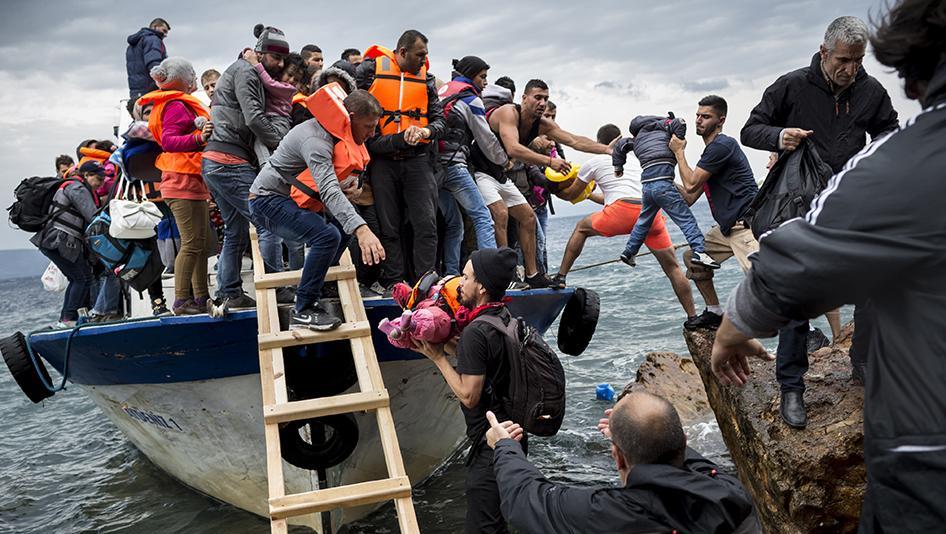 Once upon a time, there was a family that left Syria in search of a better life: free from war. They left in a boat but they soon got into trouble in the sea. The boat, which was carrying too many people, began to sink and they were seperated…
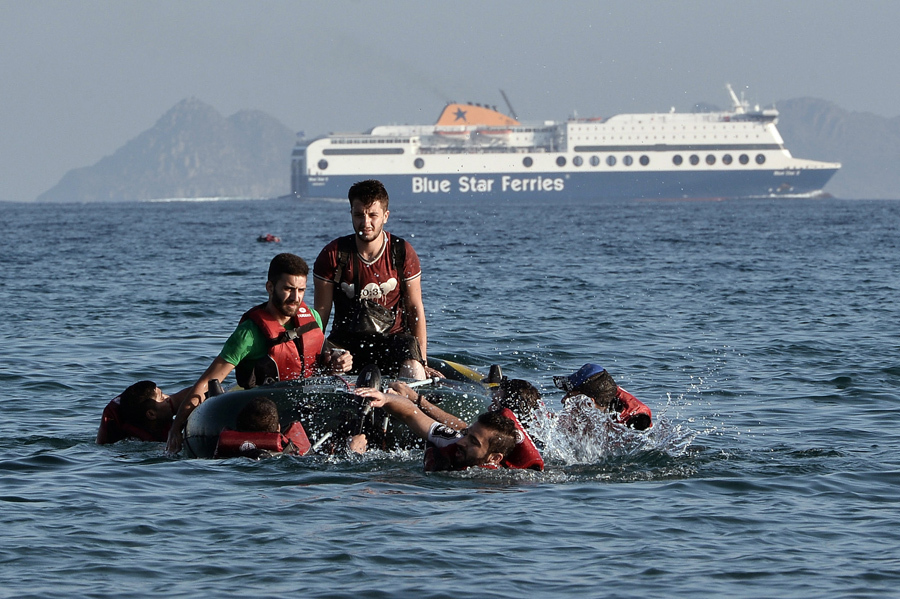 As the boat was pulled a shore, they parents couldn't find their child! The volunteers advised them to go to a camp, so as the hopes of finding their child were lost; they did so.
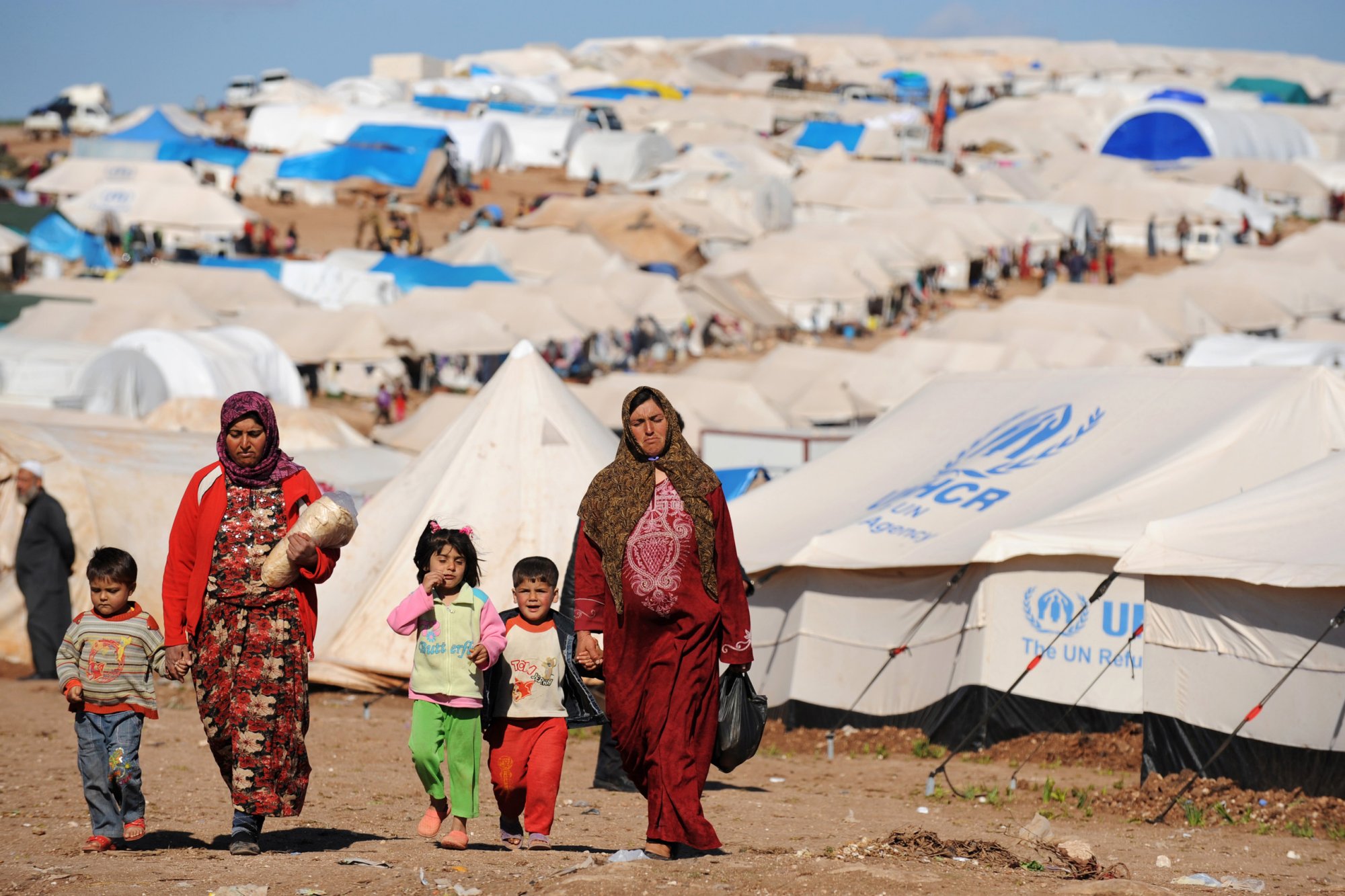 Two weeks passed and the family was still one child missing. They tried to move on in their lives but it was hard.They had tried everything they even put a picture of him the local newspaper but it was no use.
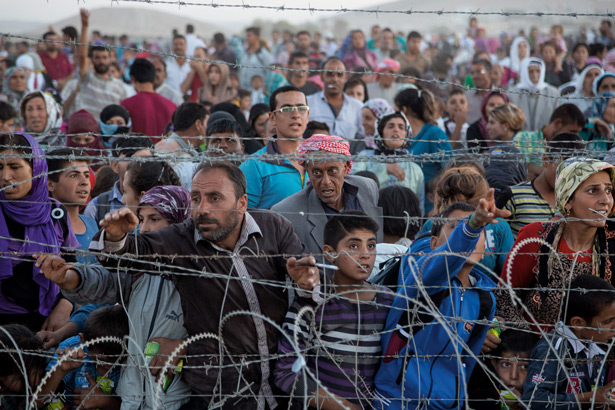 Soon the family left the camp to go to Germany. At the borders they saw a small child clinging on to the fence and, as they grew closer, they realized who it was- they were reunited.
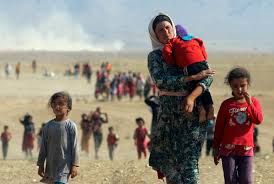 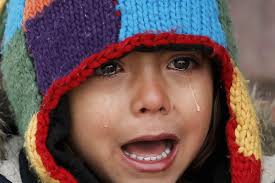 The family continued their journey to Germany altogether…
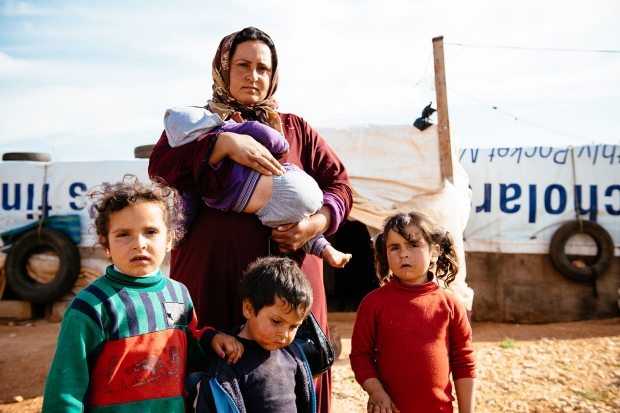 THE END



Ellie moss
Buse Gok
Irene Miftiou
Gabriela Theologou